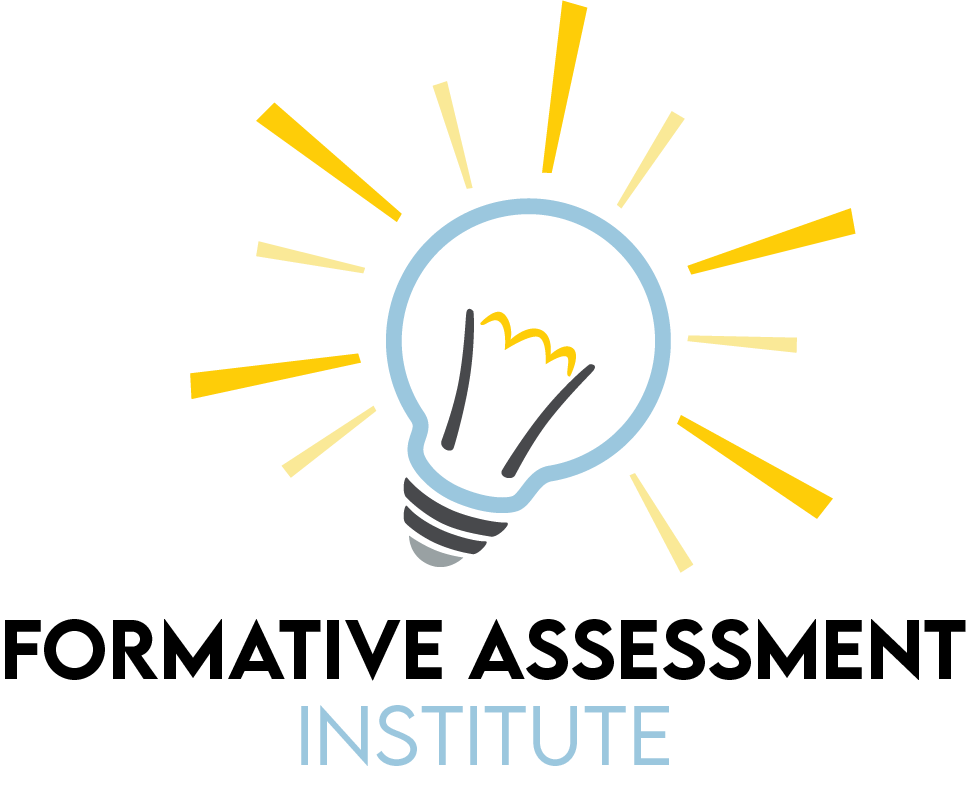 Bransford’s Model and Assessment Types
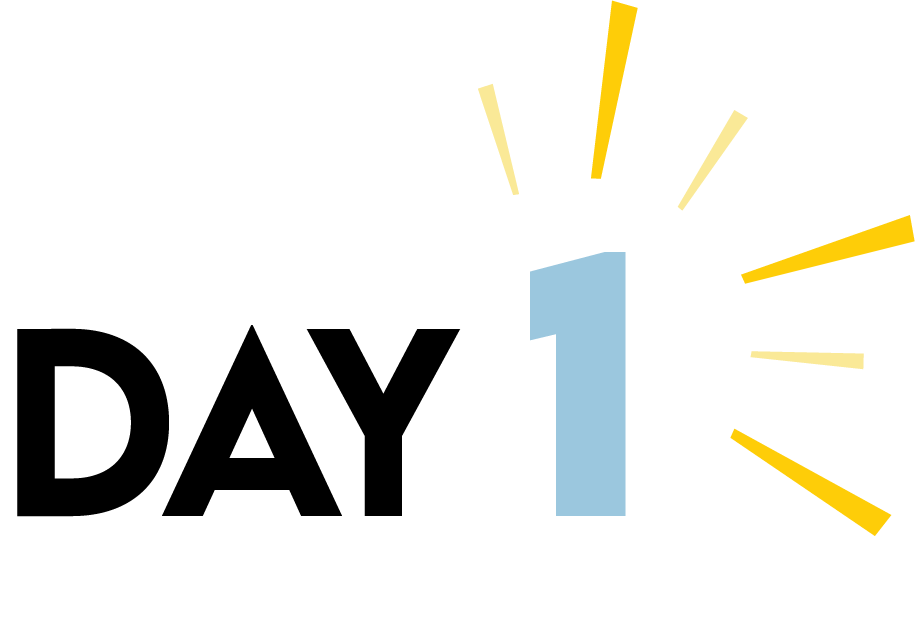 GEAR UP for the FUTURE Goals
Increase cohort academic performance and preparation for postsecondary education (PSE).
Increase high school graduation and PSE participation.
Increase student educational expectations and increase student and family knowledge of PSE options, preparation, and financing.
[Speaker Notes: Instructor/Facilitator Notes:]
GEAR UP O+K=C Goals
Increase students’ engagement in learning.
Increase students’ academic preparation for PSE upon graduation.
Increase schools’ high school graduation and PSE enrollment rates.
Increase students’ and their families’ knowledge of PSE options, preparation, and financing.
[Speaker Notes: Instructor/Facilitator Notes:  Ayanna
Here our are grant specific goals for GEAR UP OKC]
GEAR UP for MY SUCCESS Goals
Increase cohort academic performance and preparation for PSE.
Increase High School graduation and PSE participation.
Increase student educational expectations and increase student and family knowledge of PSE options, preparation, and financing.
[Speaker Notes: Instructor/Facilitator Notes:]
Purposes of Formative Assessment
On your paper write down what you believe are the three most important purposes of formative assessment.
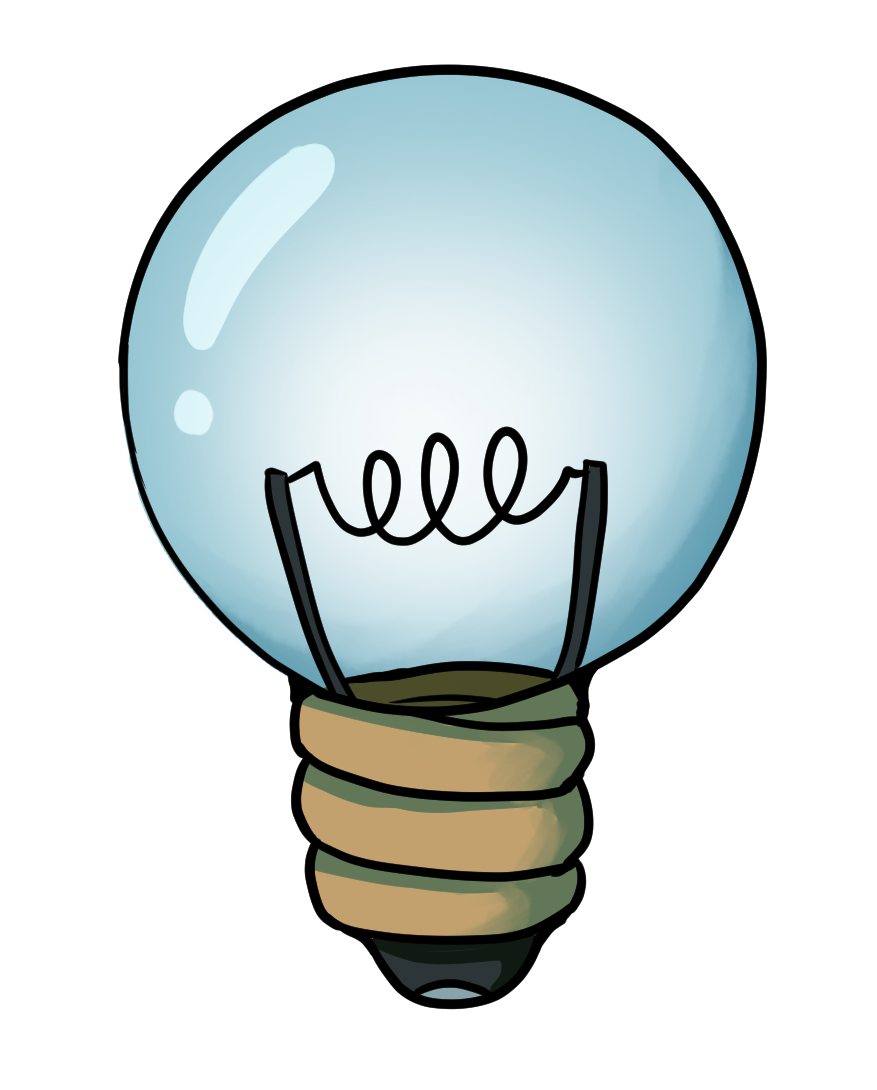 [Speaker Notes: The topic of this workshop is formative assessment. We will begin by gathering the group’s current thoughts and ideas about formative assessment using a strategy called Stand Up, Sit Down. During this activity we will generate an anchor chart that will serve as a foundation for us to generate a group definition of formative assessment.]
Stand Up, Sit Down
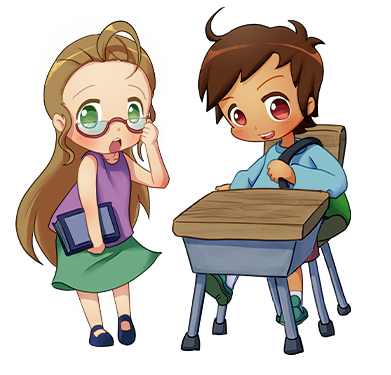 Share out one of your purposes.
If someone shares something you wrote down, cross it off your paper.
Once all three of yours have been crossed out, sit back down.
New developments in the science of learning raise important questions about the design of learning environments - questions that suggest the value of rethinking what is taught, how it is taught, and how it is assessed.
Bransford, 2004
[Speaker Notes: In today’s session, we will examine the effective design of classroom learning environments and begin to look at where assessment fits into effective learning environments. We will discuss the definition of assessment in general and then begin to narrow down to the specifics of formative assessment. The remainder of the workshop will focus on formative assessment and how it can be used in the classroom.]
Note Catcher
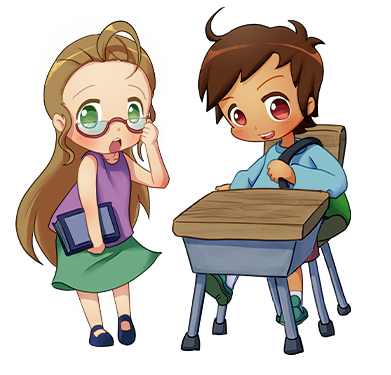 Take a moment to reflect on the assessment strategies that we have participated in and answer the following questions:
How was it used?
How can I use it?
[Speaker Notes: Break after taking notes]
Essential Question
What is the role of assessment in the design of effective learning environments?
Session Objectives
Identify the elements of an effective learning environment.
Explain how they overlap using Bransford’s model of knowledge-centered, student-centered, and assessment-centered environments.
Define the different types of assessment as they relate to the purpose (diagnostic, formative, and summative).
Construct a definition of assessment that includes the categories of diagnostic, formative, and summative assessment.
Bransford’s Model
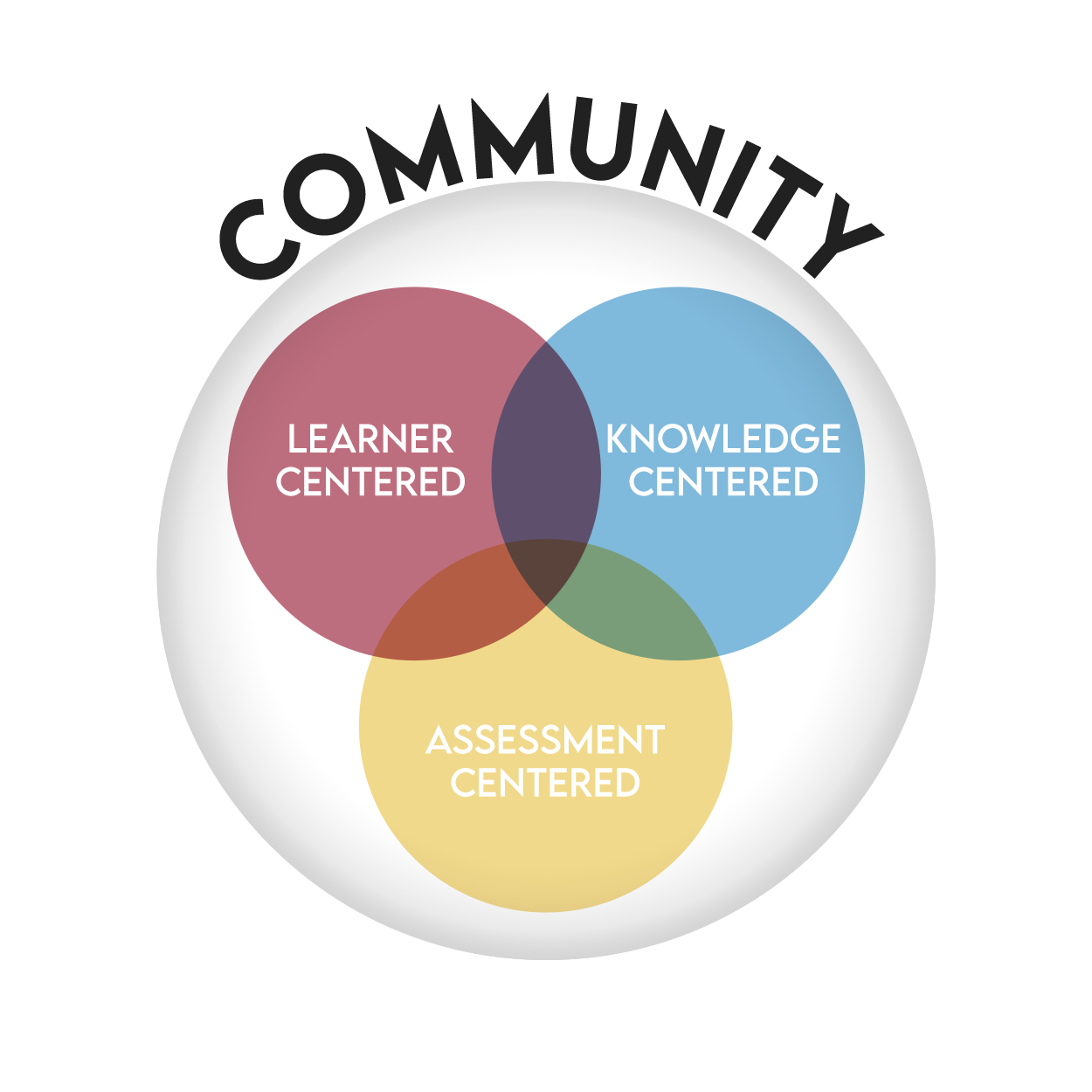 Community-Centered
Learner-Centered
Knowledge-Centered
Assessment-Centered
[Speaker Notes: Before we dive into assessment, we would like to talk about the environment in which learning occurs for students, and its implication for the design of instruction in the classroom. Bransford, Brown, and Cocking (2000) synthesized previous research on learning in a book called How People Learn and developed a model to guide the design of classroom environments. The model describes four interrelated research-based attributes of a learning environment that are necessary for optimizing student learning.]
Bransford’s Model
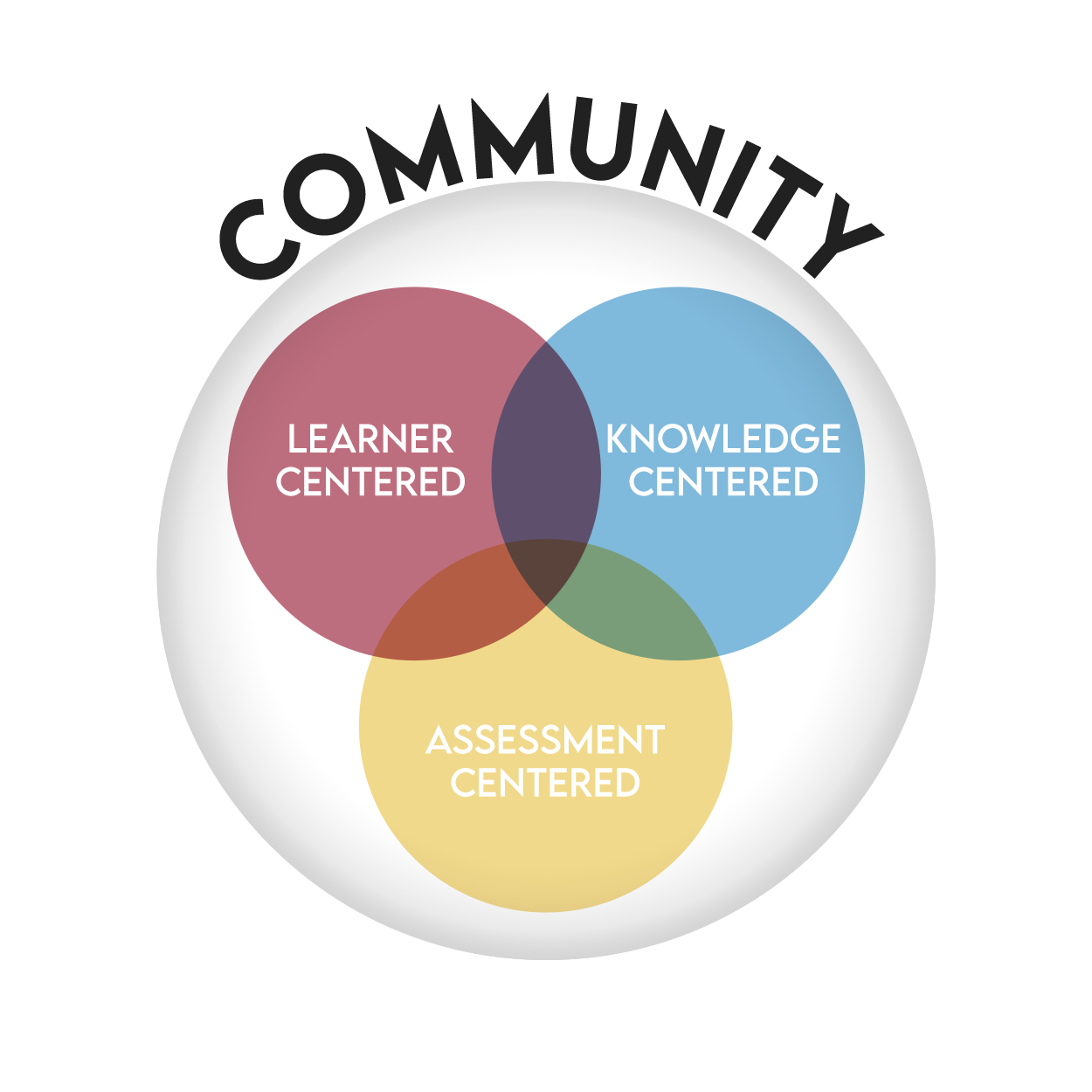 Community-Centered refers to several aspects of the community that surround the classroom, the school as a community, and the degree to which the students, teachers, and administrators feel connected to the larger community around them.
Bransford’s Model
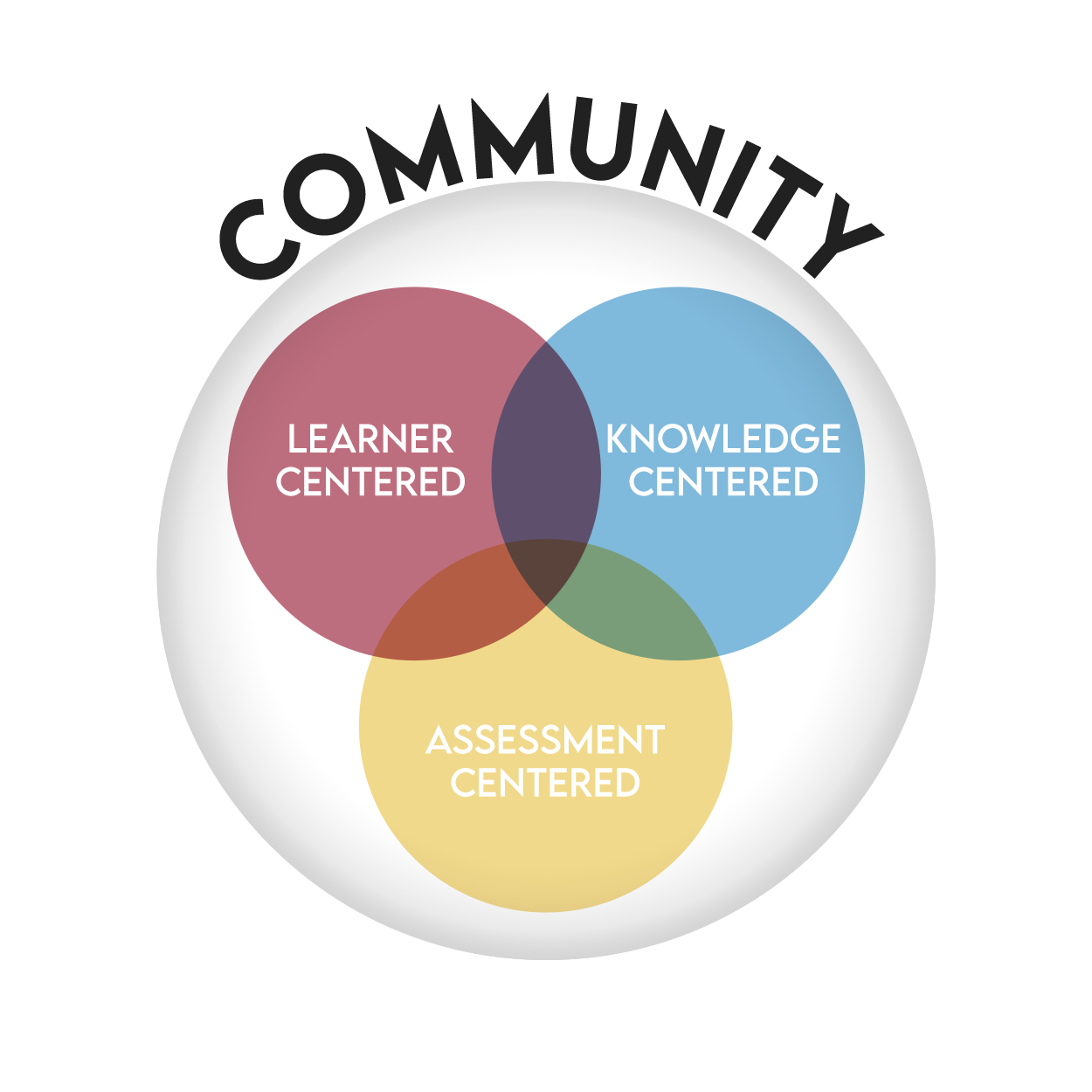 Learner-Centered refers to those environments that pay attention to the knowledge, skills, attitudes, and beliefs that learners bring into the classroom. Knowing where your students come from and begin is important in understanding where they are going and how they are going to get there.
Bransford’s Model
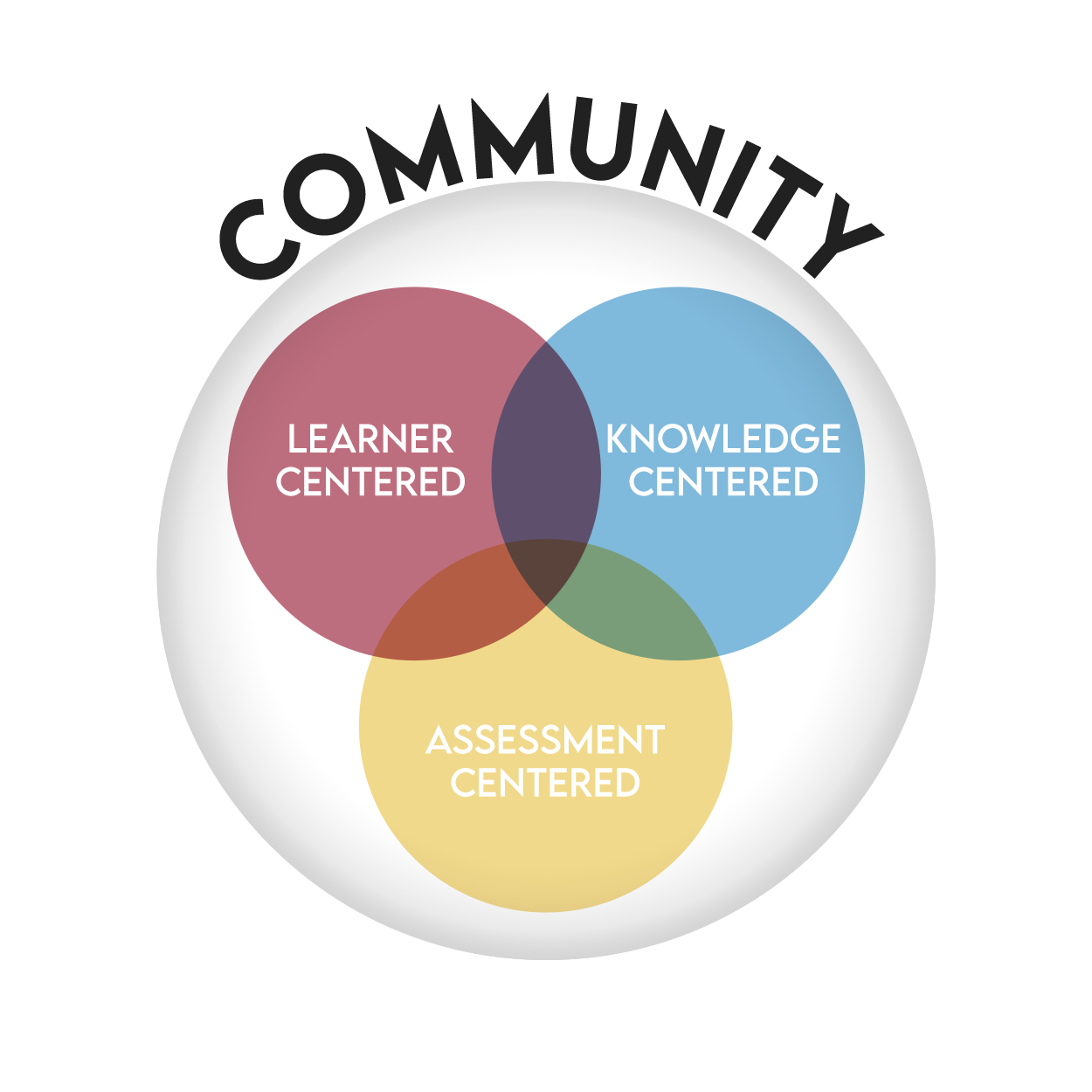 Knowledge-Centered refers to those environments and teachers that take seriously the need to empower students to become knowledgeable by learning in ways that lead to understanding and subsequent transfer of knowledge and skills.
Bransford’s Model
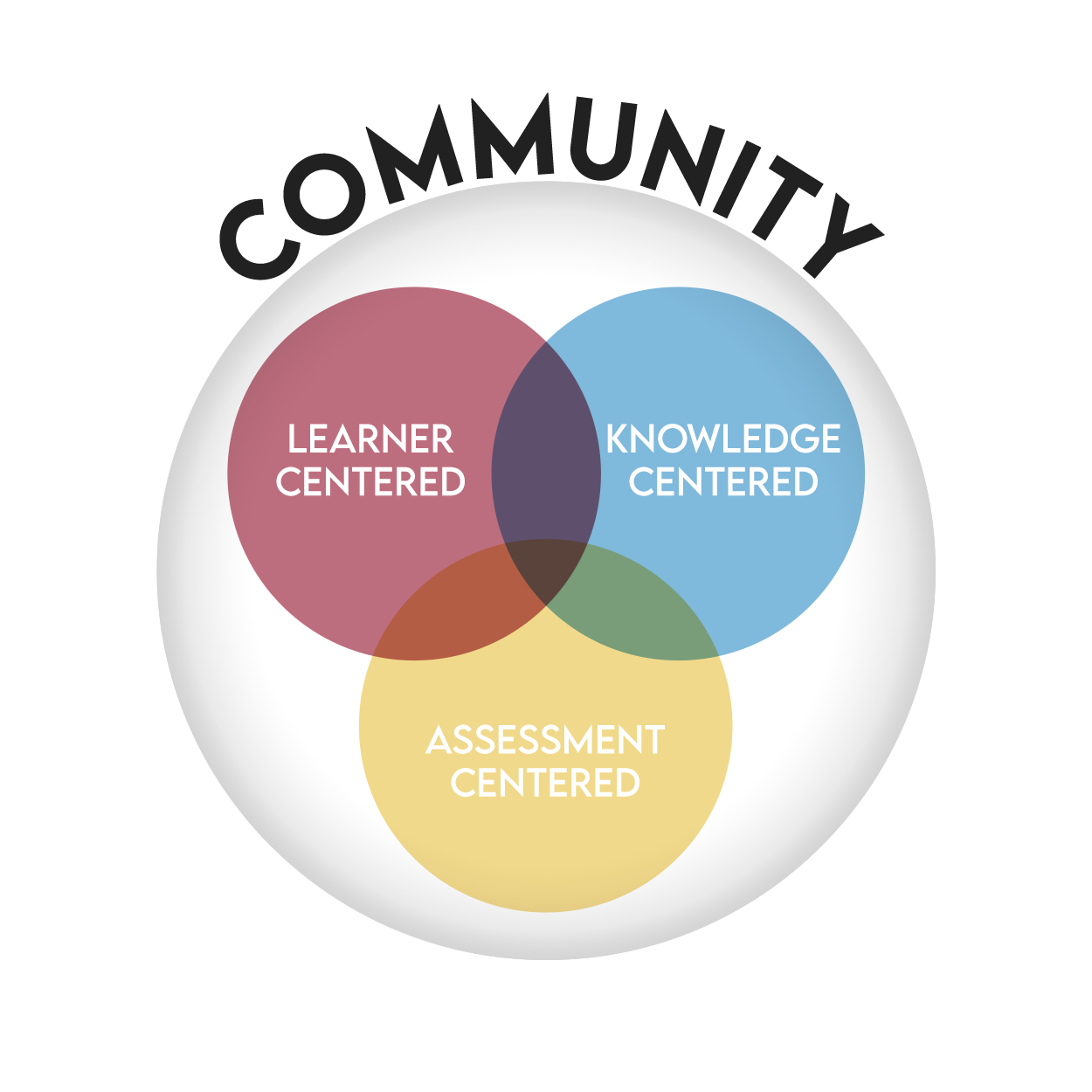 Assessment-Centered refers to those environments that effectively intertwine a variety of assessments that provide opportunities for feedback and revision, and what assessment is congruent with the learning goals.
Jigsaw
In your group of four, divide up the reading.
There are four sections to choose from:
Community-Centered
Learner-Centered
Knowledge-Centered
Assessment-Centered
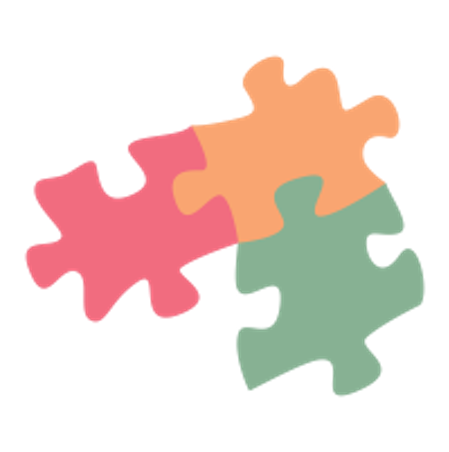 Why-Lighting
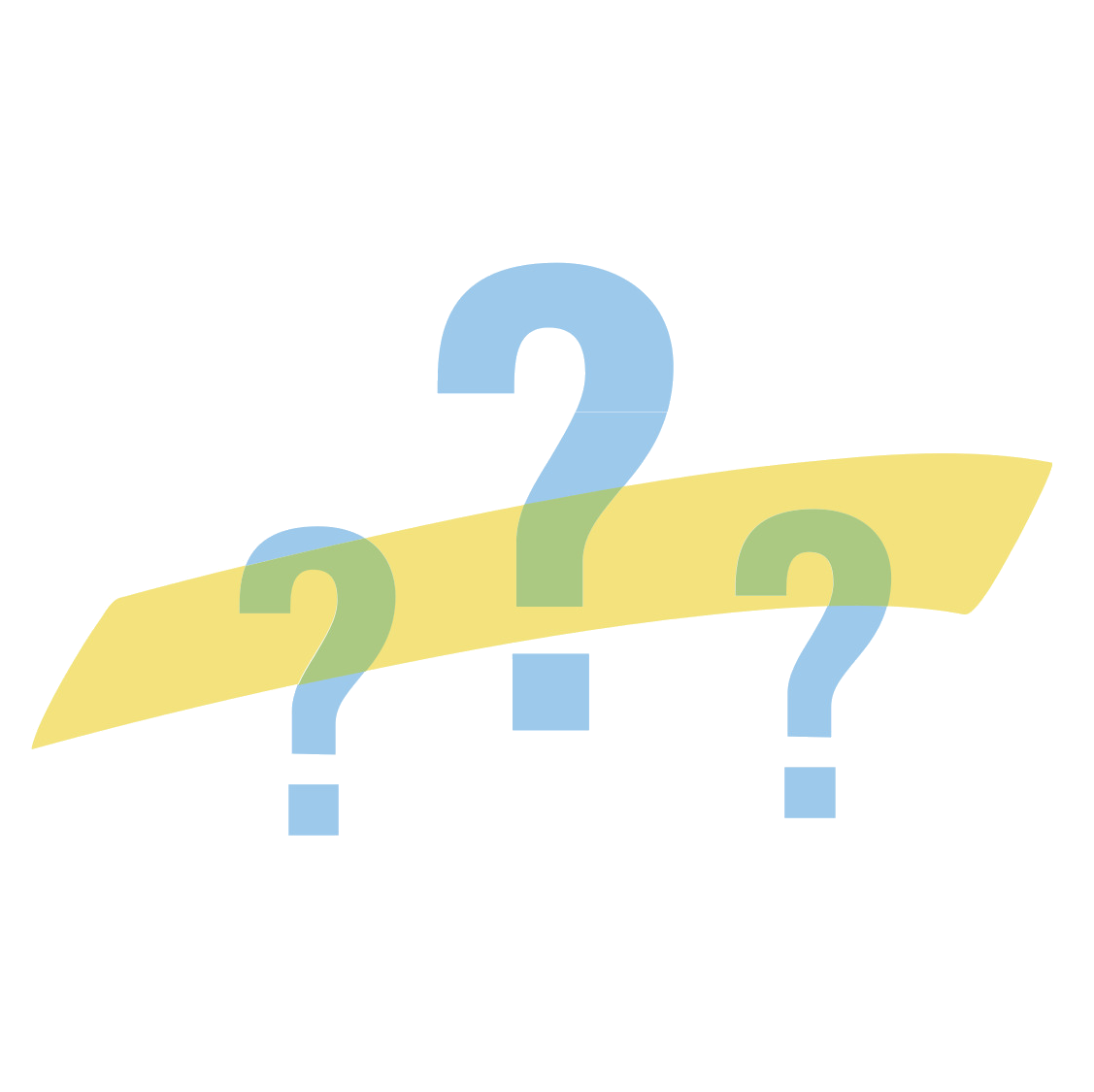 As you’re reading, highlight any information that helps you to answer the question:
What are the key elements of a _________-centered environment?
Provide an explanation for how it answers the question in the margins.
Jigsaw
Connect with those who read the same article as you and discuss the following:
Takeaways from the article 
Questions you still have
Things you wondered about
Key elements of the environment
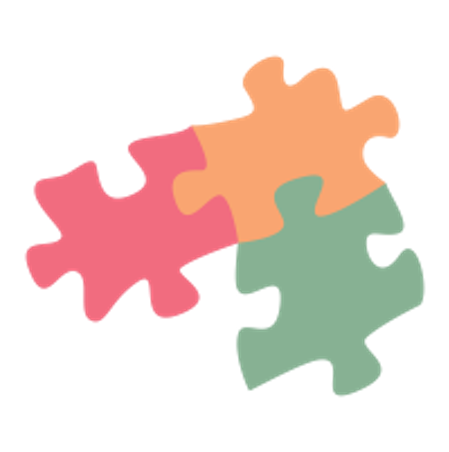 Jigsaw
In your original group of four, each person should share the following:
What you learned from your reading
How your section helps to define the learning environment
The key elements of the environment
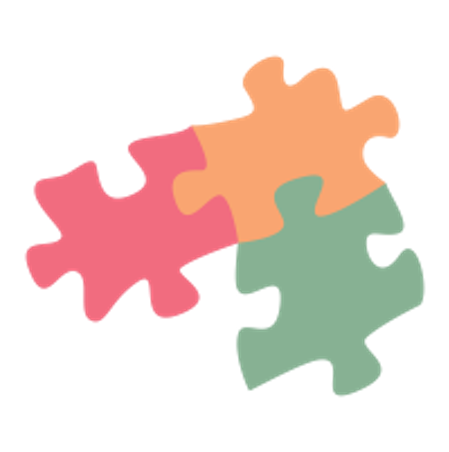 Three-Sticky Notes (Modified)
Using four sticky notes, write a word, phrase, or sentence that summarizes the information you learned about each perspective.
Add your sticky notes to the poster with the correct heading.
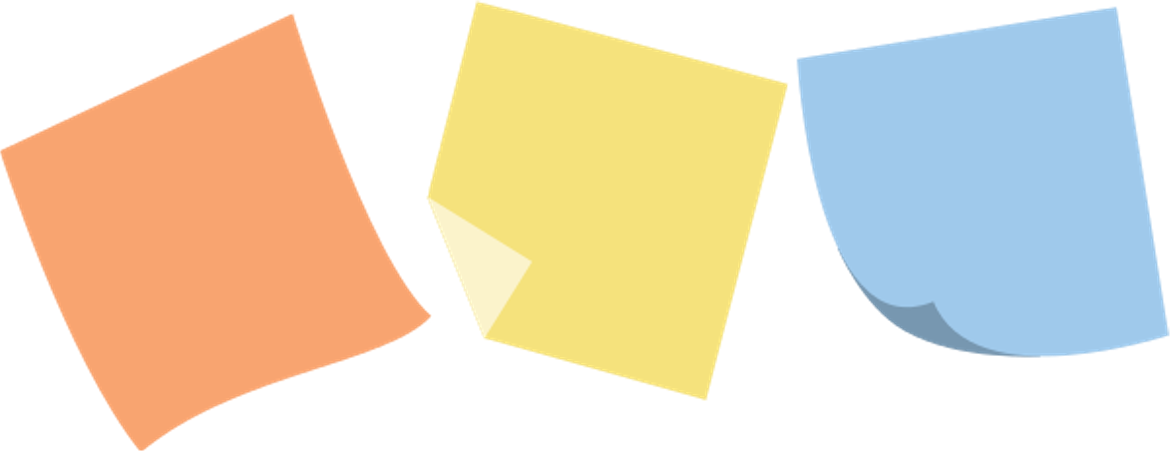 Three-Sticky Notes (Modified)
On a final sticky note, answer the question: How do the four types of learning environments interact with one another?
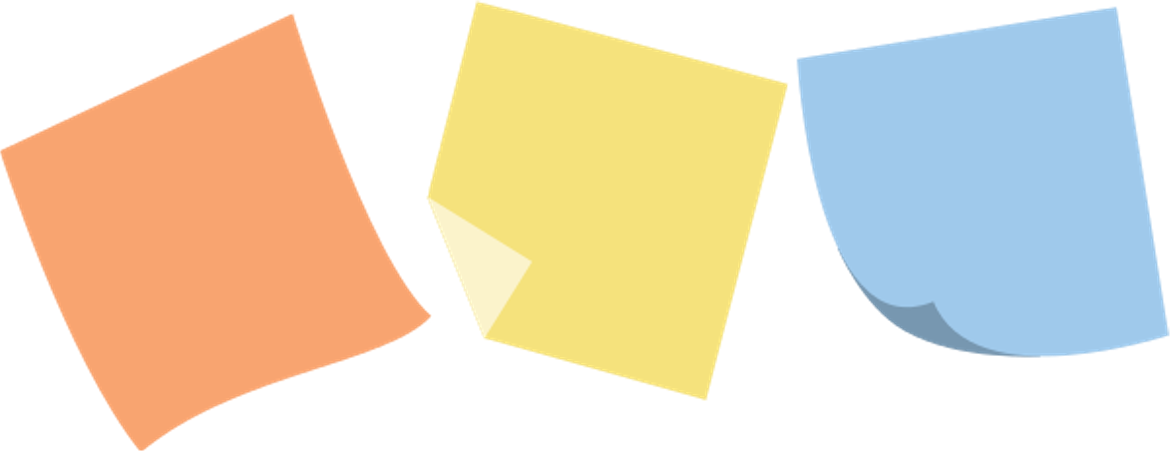 Three-Sticky Notes (Modified)
Add a sticky note to each of the four perspectives with a word, phrase, or sentence that summarizes the information.
On the final slide, consider the question: What is the role of assessment in an effective learning environment?
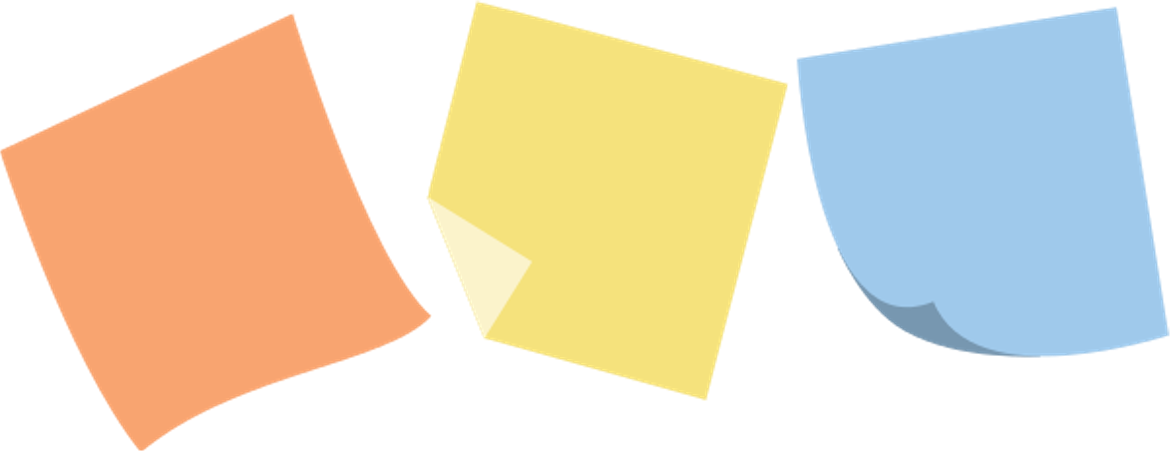 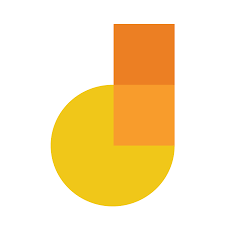 [Speaker Notes: https://jamboard.google.com/d/1Jx_K0X2JGHhIGgi_Kb564YBy50_ACThh3XPYtLgmw8g/viewer?f=0]
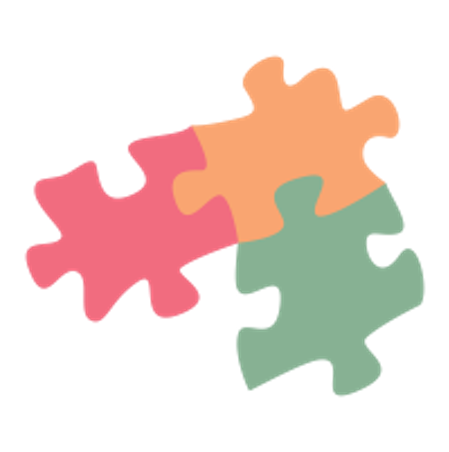 Note Catcher
Take a moment to reflect on the assessment strategies that we have participated in and answer the following questions:
How was it used?
How can I use it?
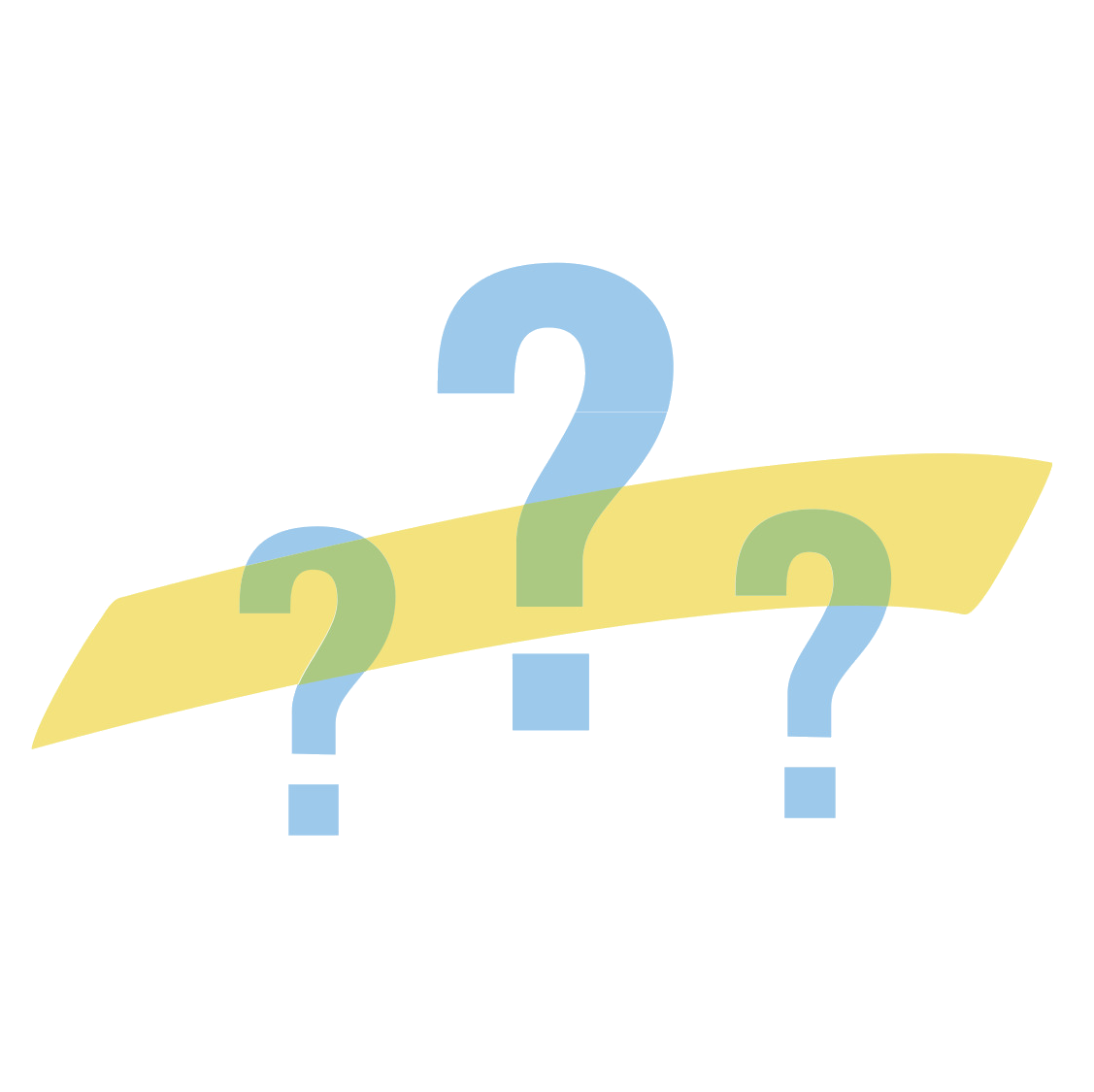 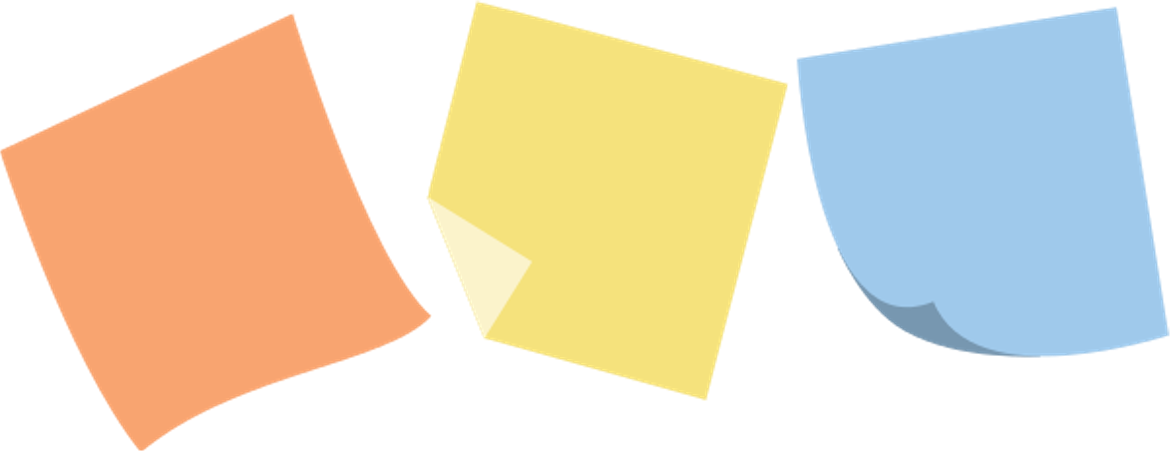 [Speaker Notes: We have seen that assessment is one of the four most important aspects of a learning environment and that it should be integrated throughout instruction that is both student-centered and knowledge centered, within a set of community values and norms.

Break after taking notes]
What is assessment?
In your own words, how would you define assessment?
[Speaker Notes: We have seen that assessment is one of the four most important aspects of a learning environment and that it should be integrated throughout instruction that is both student-centered and knowledge centered, within a set of community values and norms.]
Types of Assessment
Diagnostic Assessment
Formative Assessment
Summative Assessment
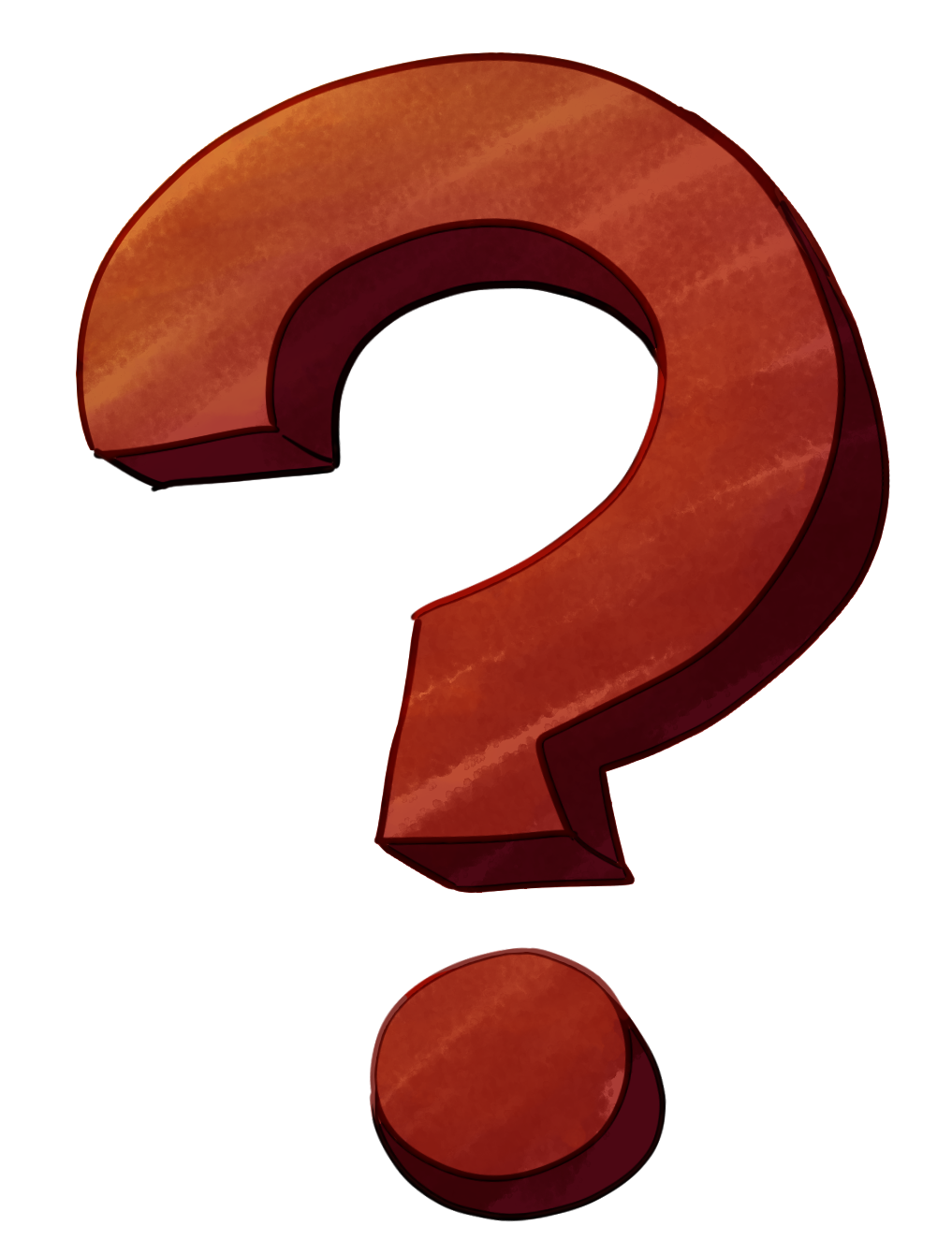 [Speaker Notes: We want to take some time here to look at the types of assessment that occur in an assessment-centered environment and how assessment fits into effective learning environments.

Keeley, P. (2016). Science formative assessment: 75 practical strategies for linking assessment, instruction, and learning (Vol. 1). Thousand Oaks, CA: Corwin.]
Purposes of Each Type of Assessment
Diagnostic Assessment - To uncover what students understand and do not understand.
Formative Assessment - to inform instruction and provide feedback to students on their learning.
Summative Assessment - to measure and document the extent to which student have achieved a learning target.
[Speaker Notes: Keeley, P. (2016). Science formative assessment: 75 practical strategies for linking assessment, instruction, and learning (Vol. 1). Thousand Oaks, CA: Corwin.]
True for Who?
Determine, as a group, which assessment type is being described by the statement.
Diagnostic Assessment
Formative Assessment
Summative Assessment
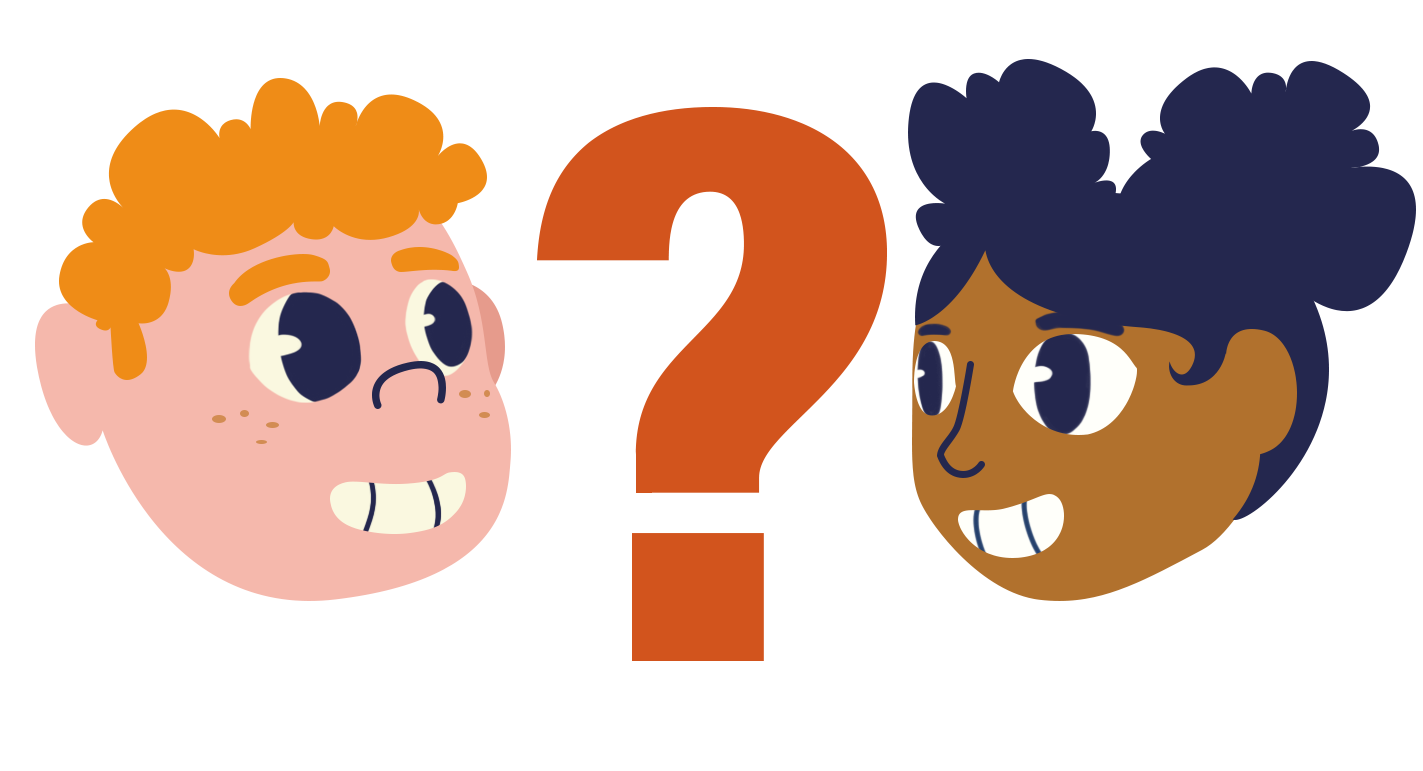 True for Who?
Occurs before instruction.
Diagnostic Assessment
True for Who?
Aligned to content area state standards.
Summative Assessment
True for Who?
The goal is to understand your student’s current position to inform effective instruction.
Diagnostic Assessment
True for Who?
The data is used to modify instruction.
Formative Assessment
True for Who?
Low-stakes
Diagnostic Assessment
True for Who?
Collects evidence of student knowledge, skill, or proficiency.
Summative Assessment
True for Who?
Assesses students’ understanding and mastery of skills.
Formative Assessment
True for Who?
Occurs daily.
Formative Assessment
True for Who?
State Assessment
Summative Assessment
True for Who?
Used to identify the current knowledge and/or misconceptions about a topic.
Diagnostic Assessment
True for Who?
Linked to the learning experience.
Formative Assessment
True for Who?
End-of-Year
Summative Assessment
True for Who?
Ongoing, throughout the course.
Formative Assessment
True for Who?
Identifies gaps and improves learning.
Formative Assessment
True for Who?
Given at the end of the instructional period.
Summative Assessment
True for Who?
Identifies student strengths and areas of improvement.
Diagnostic Assessment
What is assessment?
Revisit your initial definition and revise it to include the following:
Your new understanding
How your understanding has shifted
Evidence from the resources to show your thought process
Affinity Process
With your table group, discuss your current understanding of assessment.
Create a group definition of assessment that includes the following:
Diagnostic Assessment
Formative Assessment
Summative Assessment
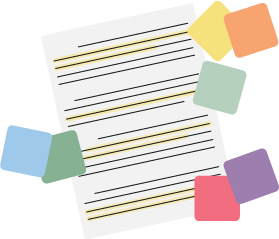 Affinity Process
As a table group, partner up with another table group. 
Consolidate your definition into one comprehensive definition to share with the whole group.
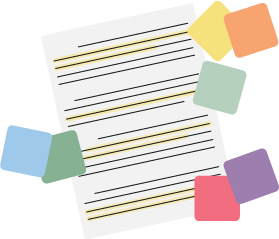 Affinity Process
Review all of the definitions as a group and come to a consensus on a final group definition of assessment.
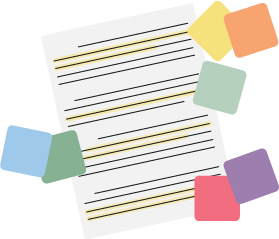 Note Catcher
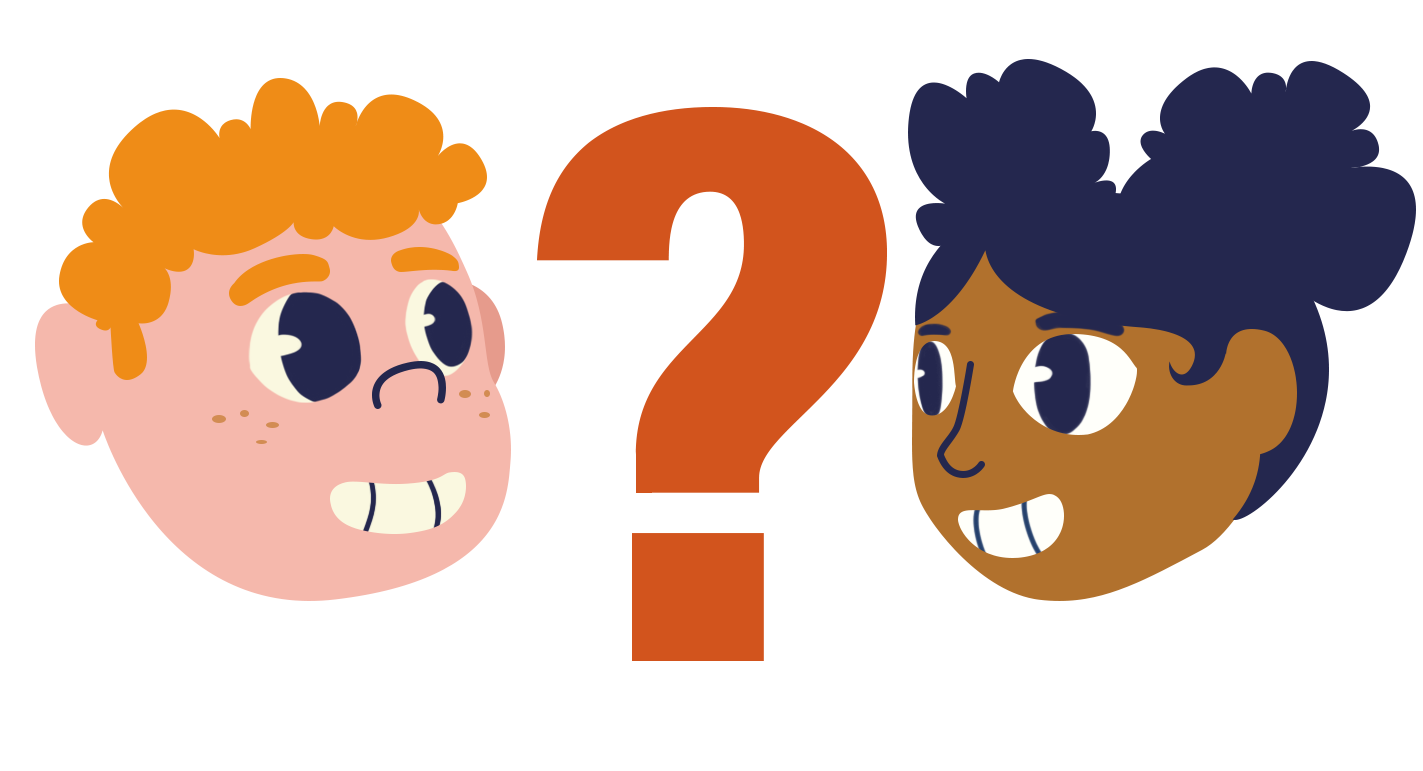 Take a moment to reflect on the assessment strategies that we have participated in and answer the following questions:
How was it used?
How can I use it?
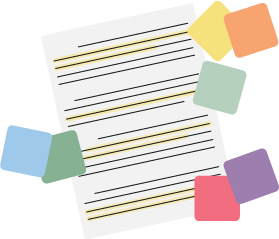 TREK Evaluation
[Speaker Notes: Now that we have established where assessment fits into an effective learning environment, our next three sessions will explore in-depth the definition, characteristics, and uses of formative assessment.]